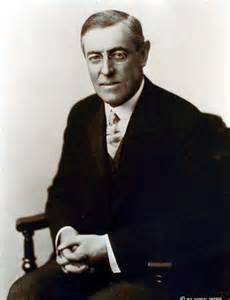 The Wilson Years
Progressive Era
Objectives
Describe Wilson’s economic and social reforms

Evaluate the legacy of the Progressive movement.
Woodrow Wilson
I. Election of 1912
  A. Republican Party Divides
     1. Taft = (R)
     2. Roosevelt = (P)
  B. Democratic Party
     1. Wilson
        a. Governor of NJ
  C. Socialist Party
     1. Eugene V. Debbs
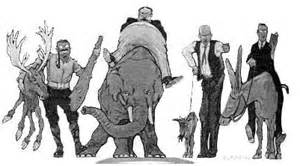 Wilson as President
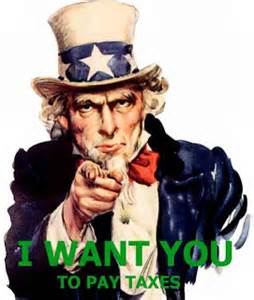 II. Wilson as President
   A. Reforming Tariffs
     1. Underwood Tariff
        a. cut tariffs by ½
        b. income tax
           -16th Amendment
  B. Reforming Banks
     1. Federal Reserve Act
        a. Safeguard Economy by:
        	 -control $ supply
        	 -set interest rates
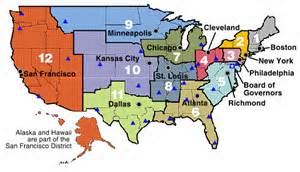